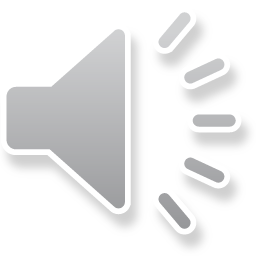 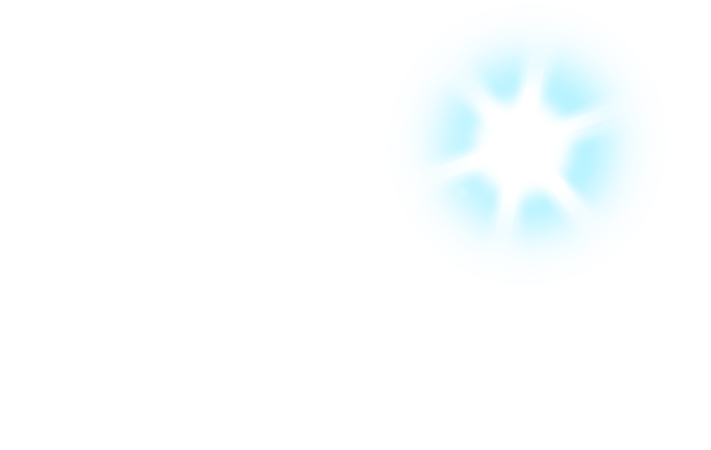 Chủ đề 2: MÁI ẤM GIA ĐÌNH
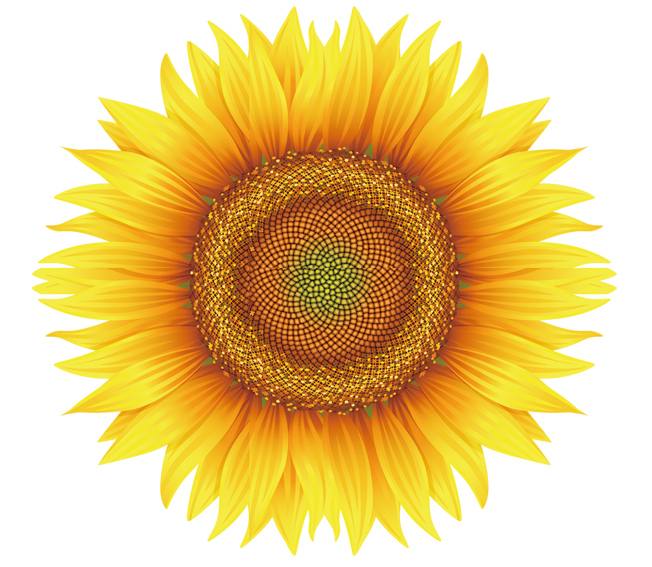 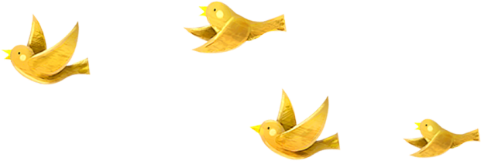 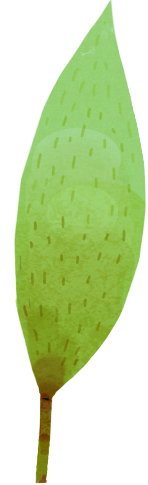 Bài 1
Bài 1
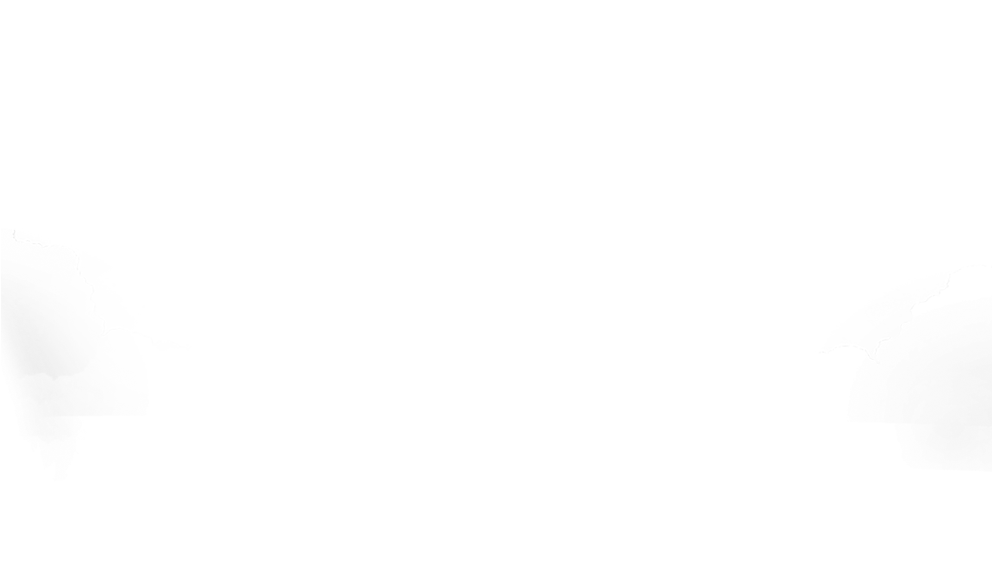 Bài 1
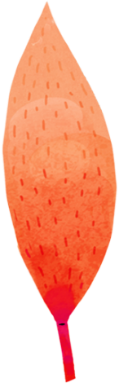 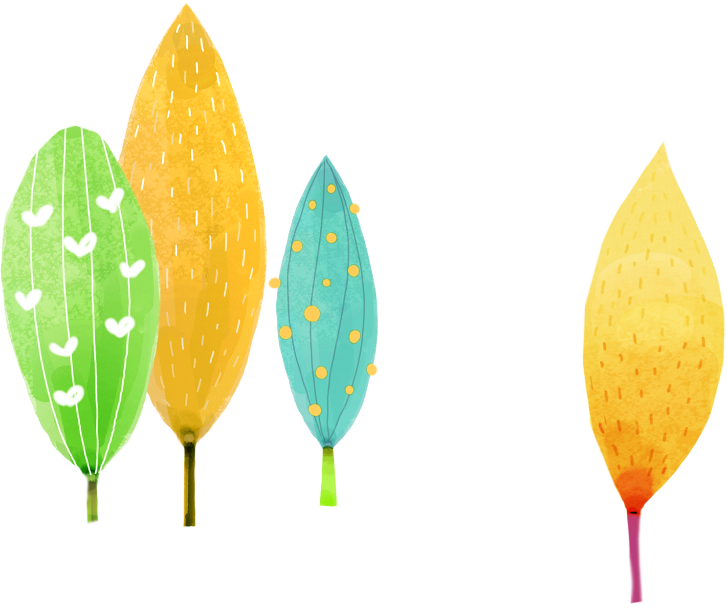 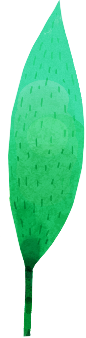 NỤ HÔN TRÊN BÀN TAY
NỤ HÔN TRÊN BÀN TAY
NỤ HÔN TRÊN BÀN TAY
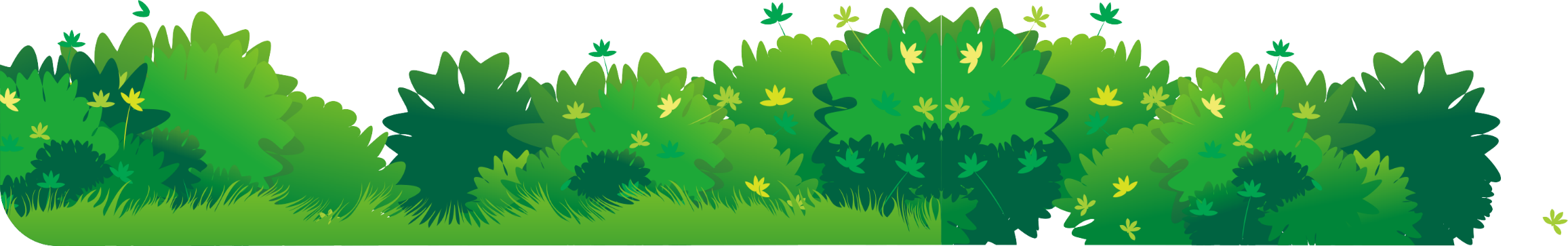 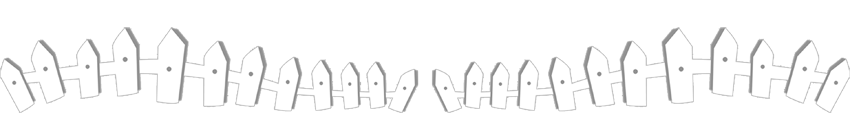 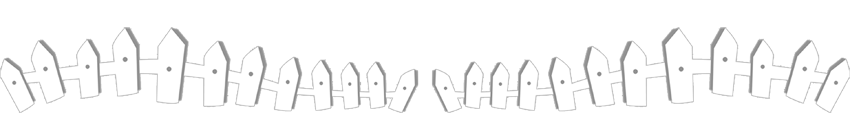 Giáo viên: Vũ Thị Hạnh
[Speaker Notes: 更多模板请关注：https://haosc.taobao.com]
1. Nói về những gì em quan sát được trong tranh
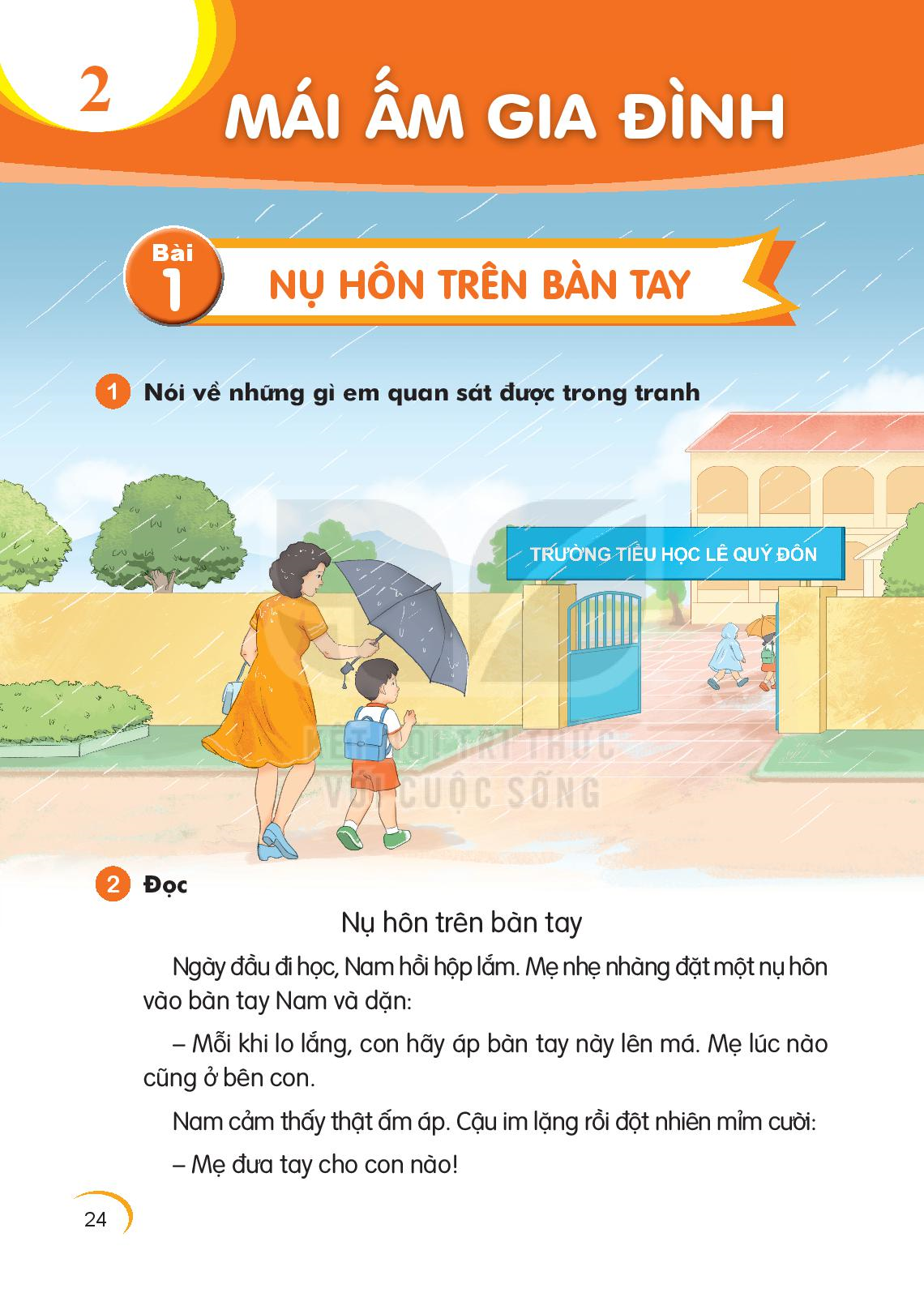 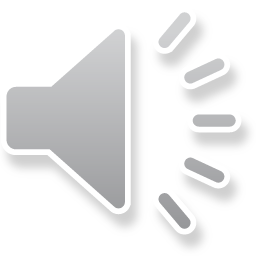 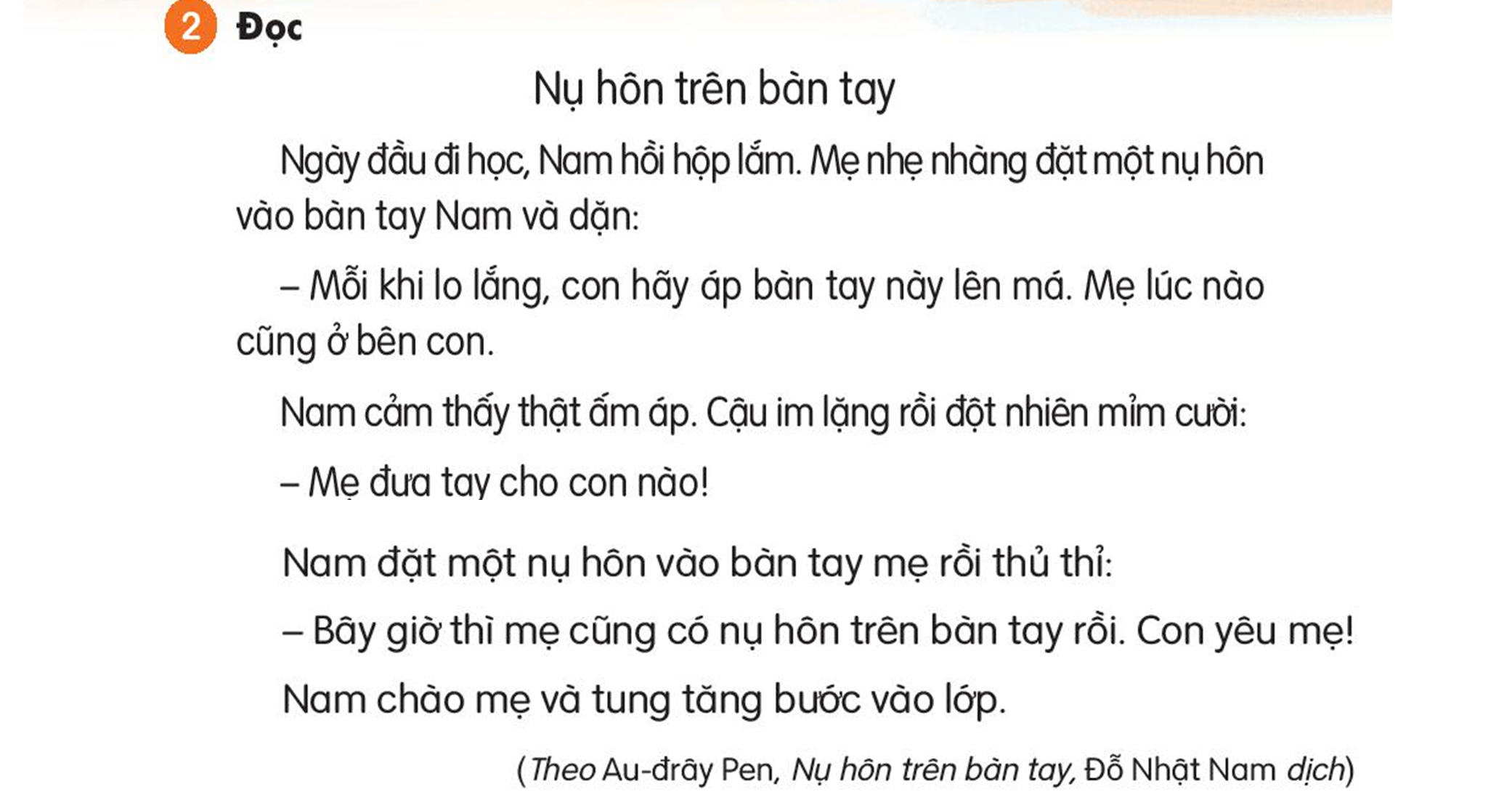 nụ hôn
lo lắng
lúc nào
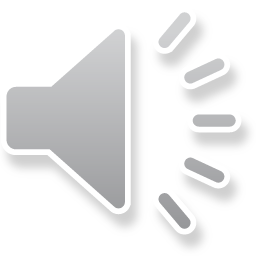 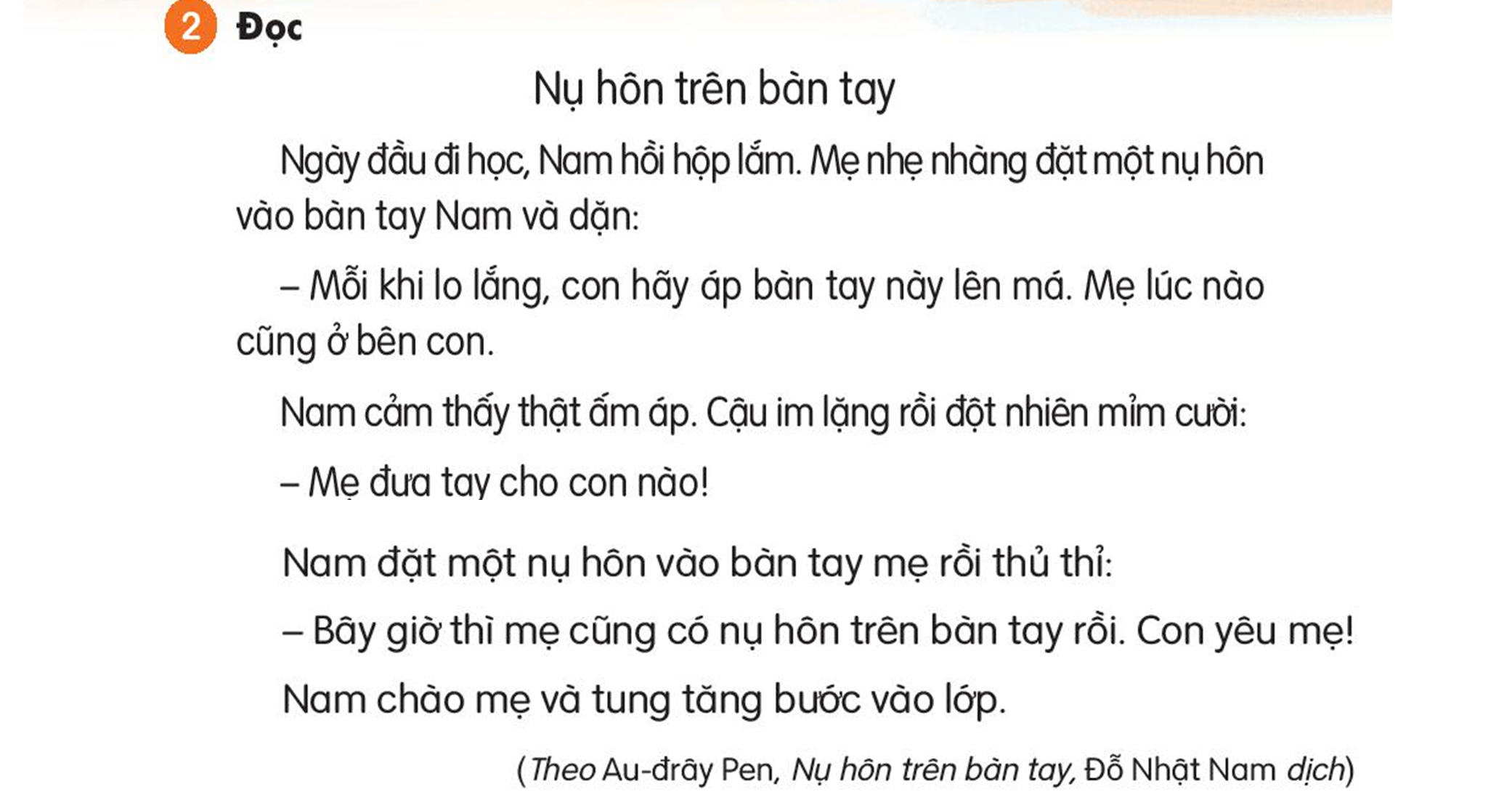 Mẹ nhẹ nhàng   đặt một nụ hôn   vào bàn tay Nam  và dặn:
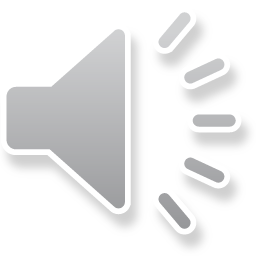 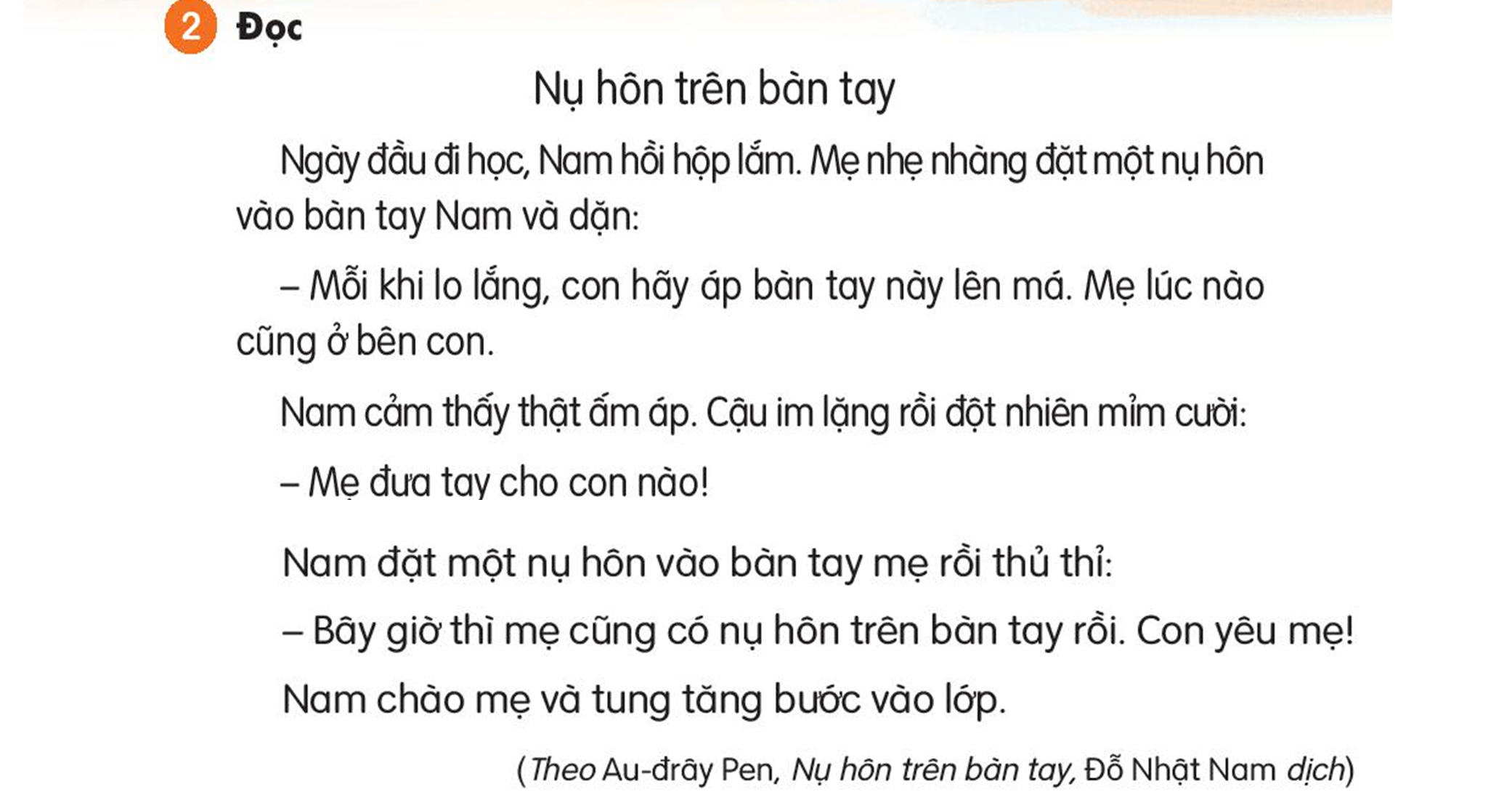 1
2
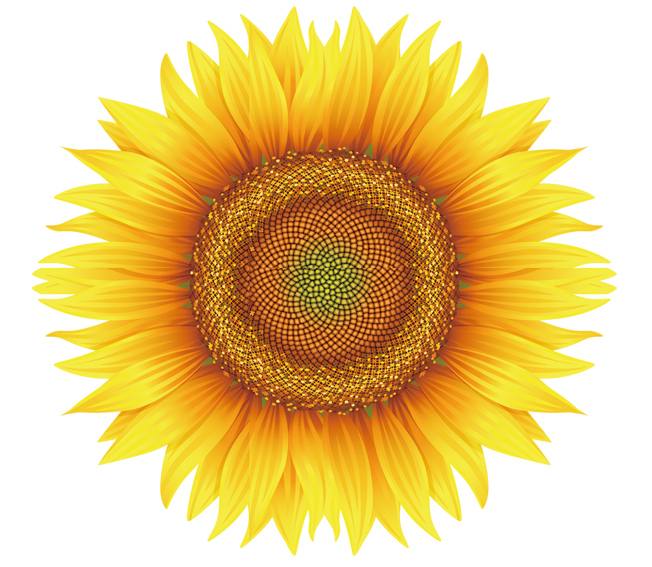 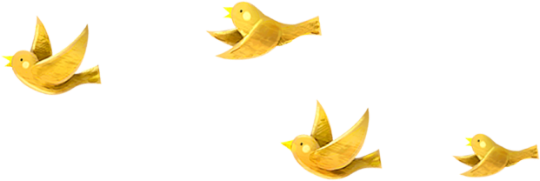 3
Trả lời 
câu hỏi
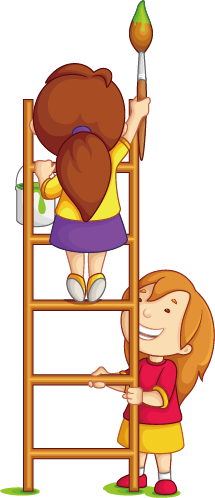 a. Ngày đầu đi học, Nam thế nào?
hồi hộp
-> ở trong trạng thái tim đập nhanh do đang quan tâm đến cái gì đó sắp xảy ra.
- Khi Nam hồi hộp, lo lắng mẹ đã làm gì?
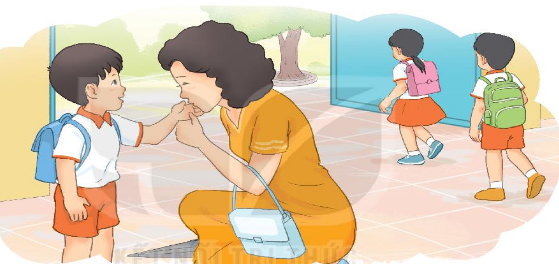 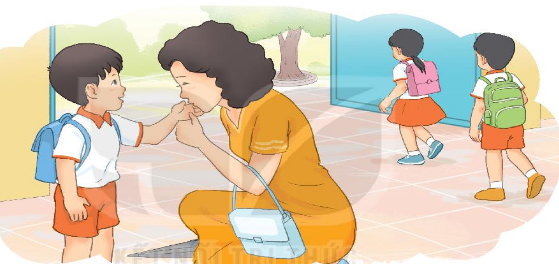 nhẹ nhàng
-> rất nhẹ, không gây cảm giác khó chịu.
b. Trước khi vào lớp, mẹ đã nói với Nam điều gì?
-> Mỗi khi lo lắng, con hãy áp bàn tay này lên má. Mẹ lúc nào cũng ở bên con.
c. Sau khi nhận được nụ hôn và lời dặn của mẹ thì Nam đã làm gì? Và Nam đã nói gì với mẹ?
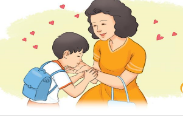 -> Mẹ đưa tay cho con nào! Hôn lên tay mẹ rồi thủ thỉ: Con yêu mẹ.
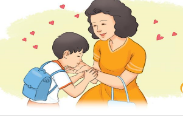 thủ thỉ
-> là nói nhỏ nhẹ, vừa đủ nghe nhằm bộc lộ tình cảm.
c. Sau khi chào mẹ, Nam làm gì?
-> Nam tung tăng bước vào lớp.
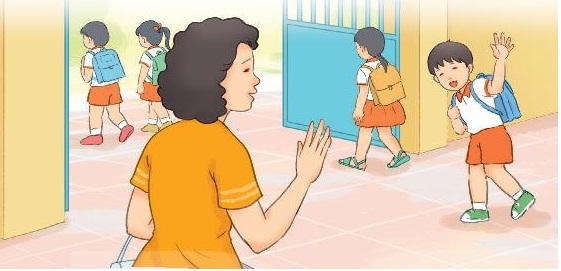 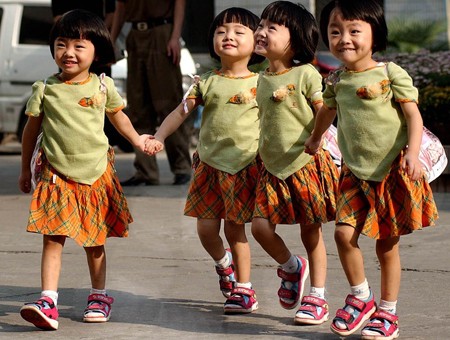 tung tăng
-> di chuyển với những động tác biểu thị sự vui thích.
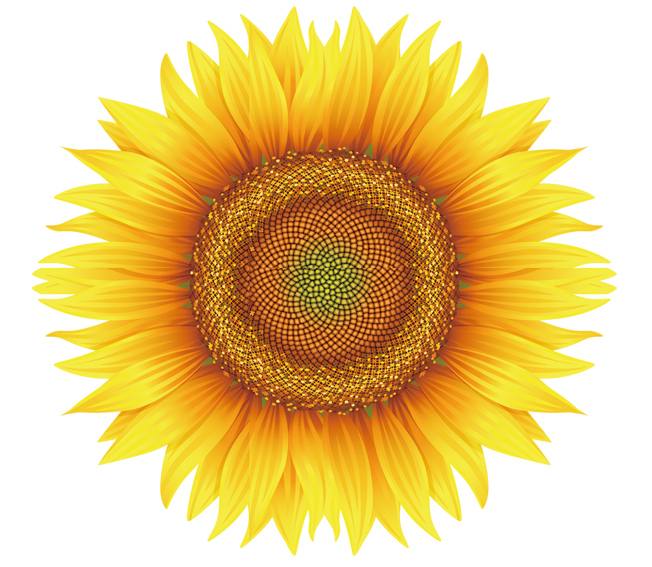 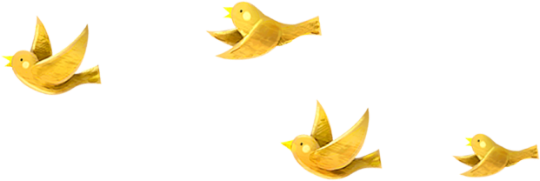 4
Viết vào vở
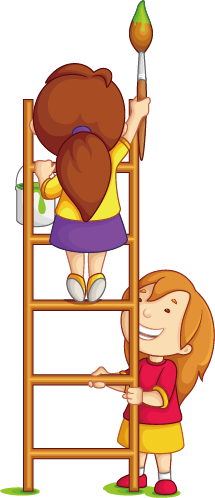 Viết câu trả lời cho câu hỏi a ở mục 3
N
Ngày đầu đi học, Nam( ……).
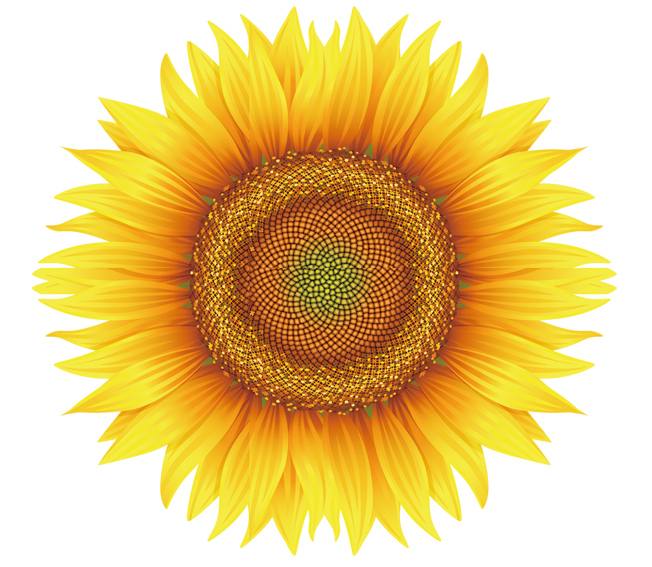 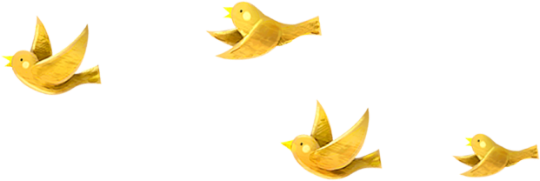 Củng cố
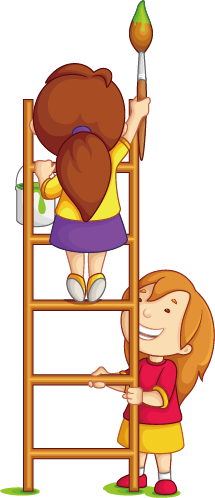 Viết câu trả lời cho câu hỏi a ở mục 3
Ngày đầu đi học, Nam
(.…).
hồi hộp lắm .
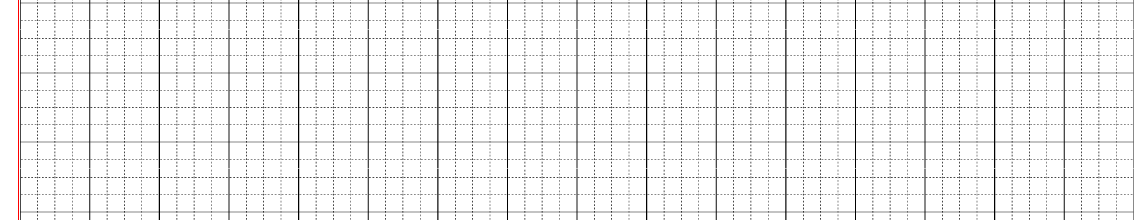 Ngày đầu đi học, Nam hồi hộp lắm.
Tô chữ hoa M
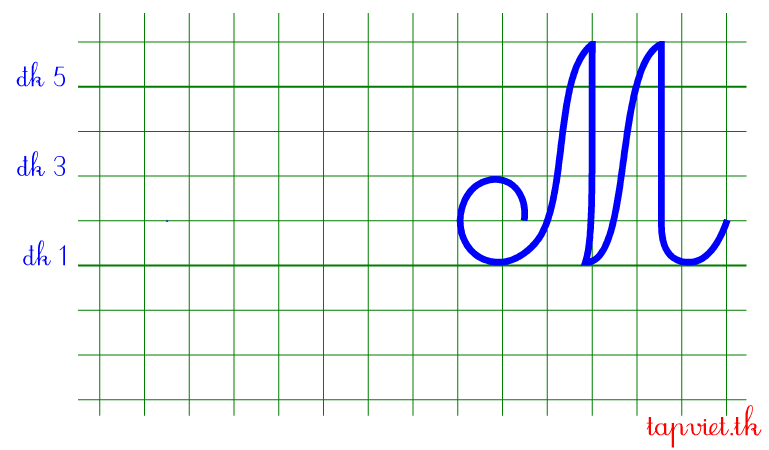 Tô chữ hoa M
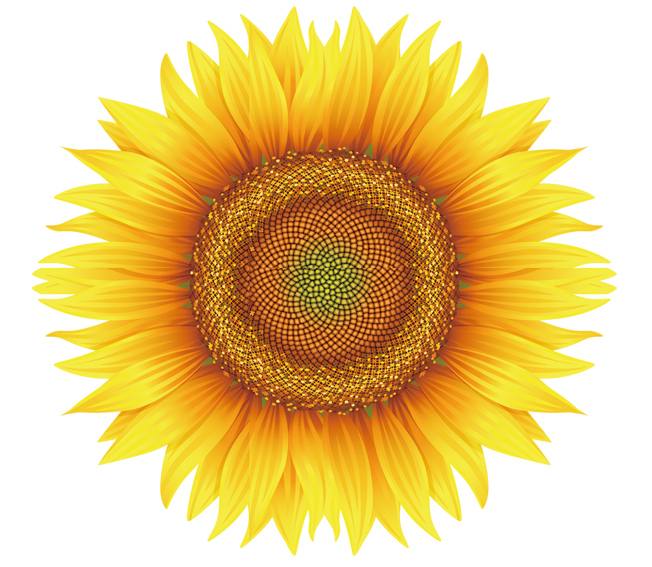 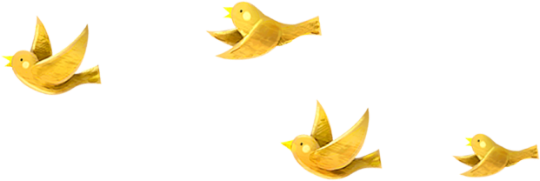 5
Chọn từ ngữ
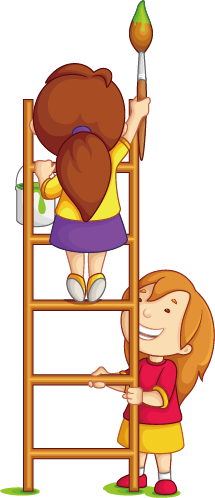 Chọn từ ngữ để hoàn thiện câu và viết câu vào vở
mỉm cười
lo lắng
thủ thỉ
(…)
Mỗi lần em bị ốm, mẹ rất
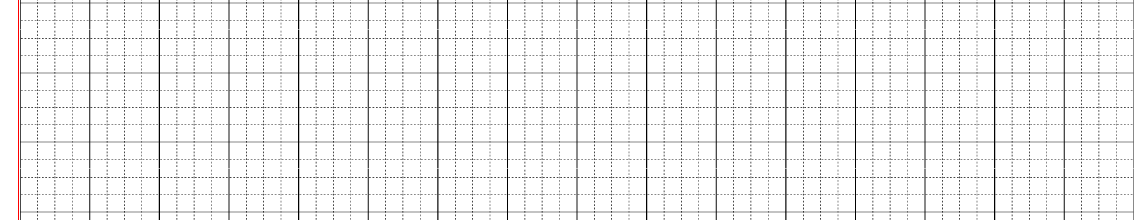 Mỗi lần em bị ốm, mẹ rất lo lắng.
Viết lại câu
mỉm cười
lo lắng.
thủ thỉ
Mỗi lần em bị ốm, mẹ rất
(…).
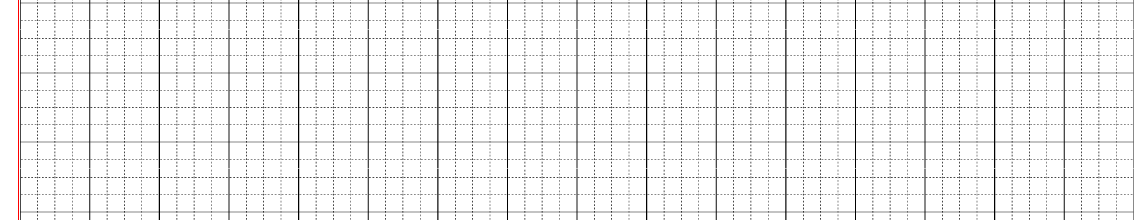 Mỗi lần em bị ốm, mẹ rất lo lắng.
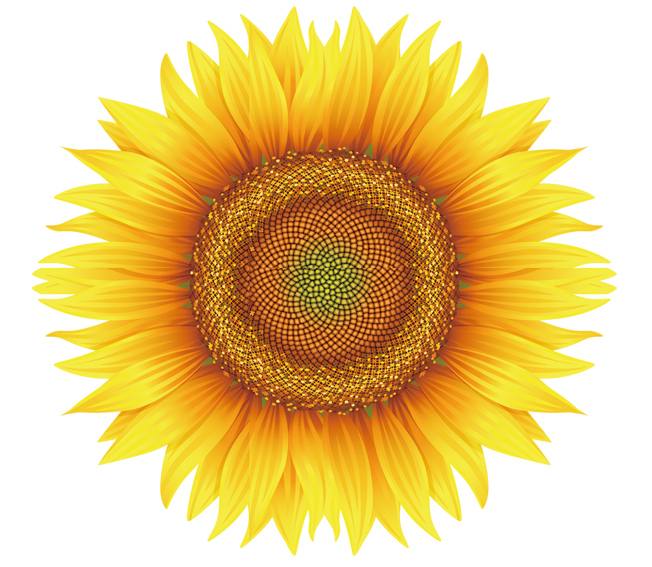 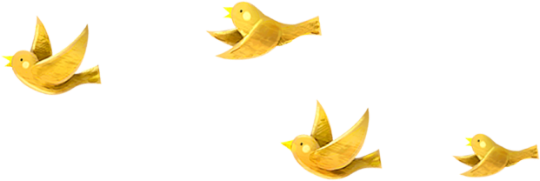 6
Quan sát tranh
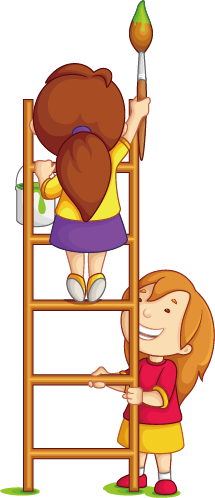 Quan sát tranh và dùng từ ngữ trong khung để nói theo tranh
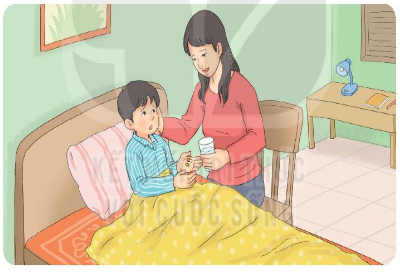 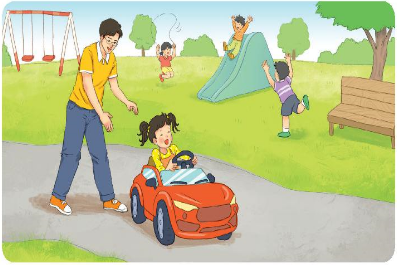 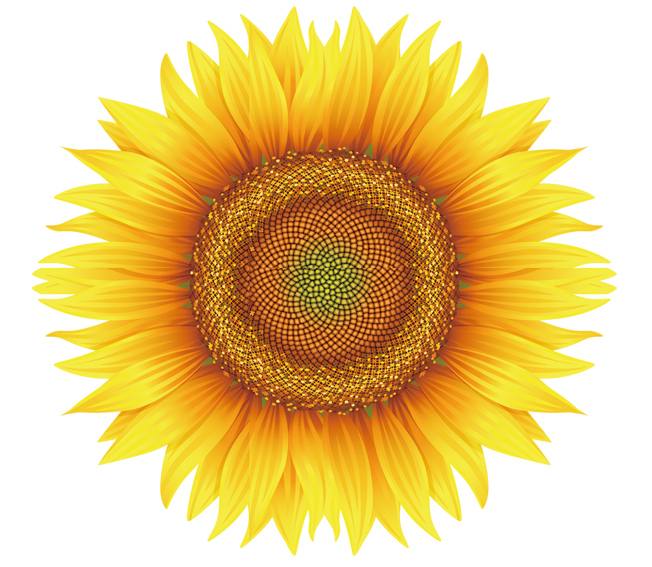 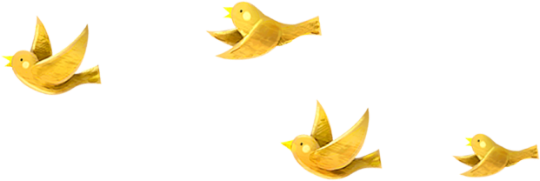 7
Nghe viết
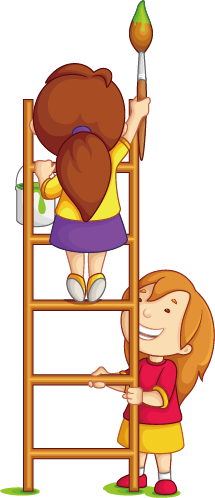 Nghe viết
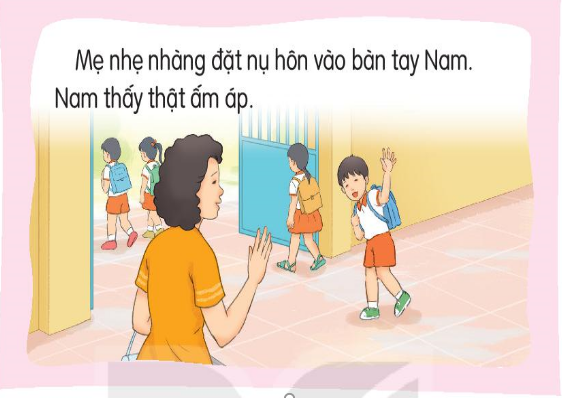 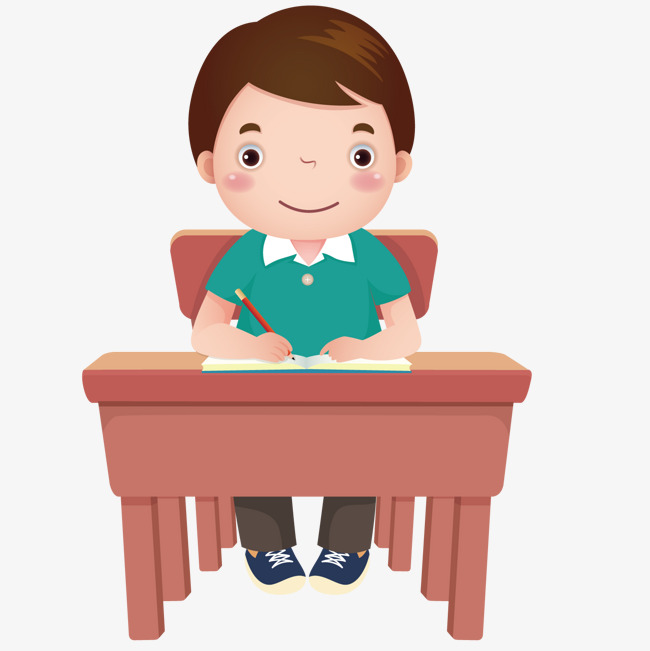 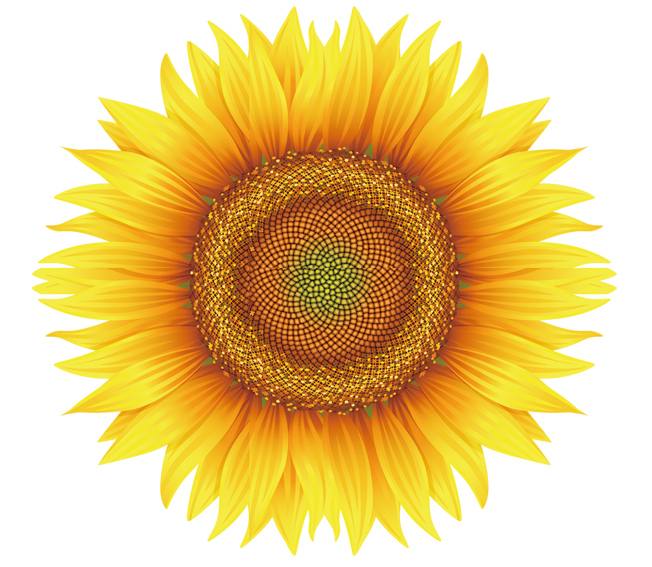 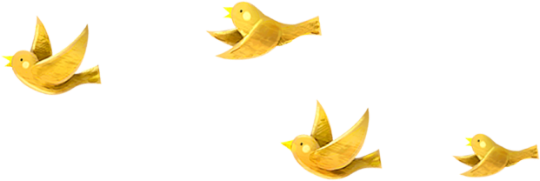 8
Chọn từ ngữ
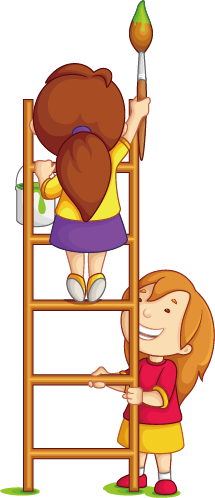 Chọn chữ phù hợp thay cho bông hoa
lòng mẹ
lo lắng
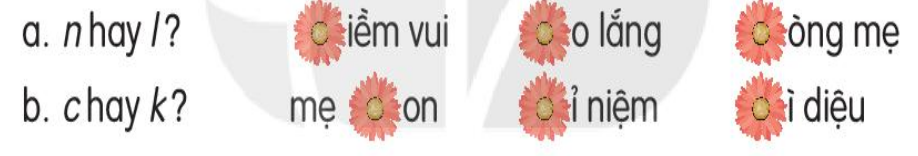 niềm vui
kỉ niệm
mẹ con
kì diệu
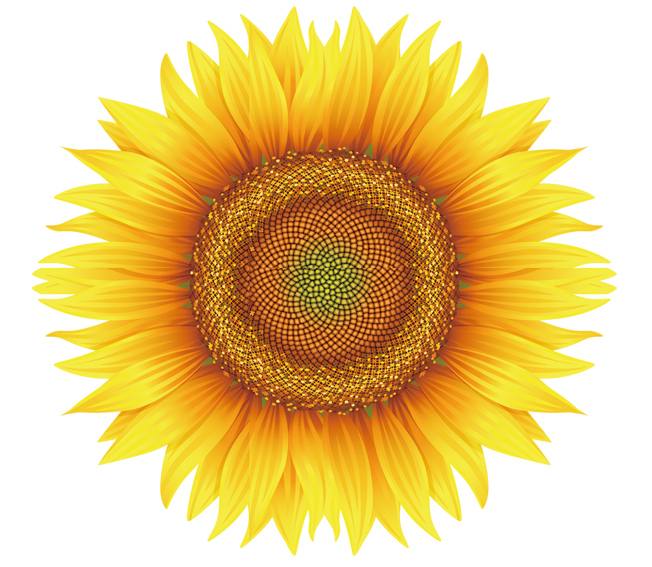 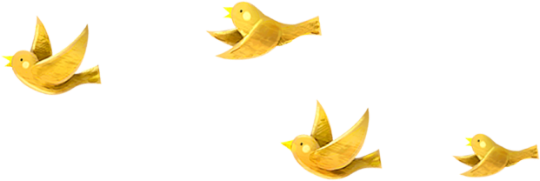 9
Hát về mẹ
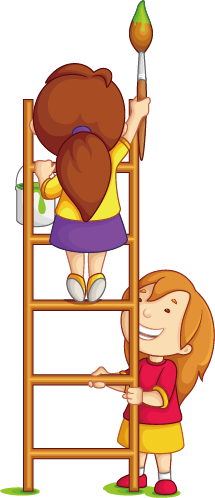 Hát một bài hát về mẹ.
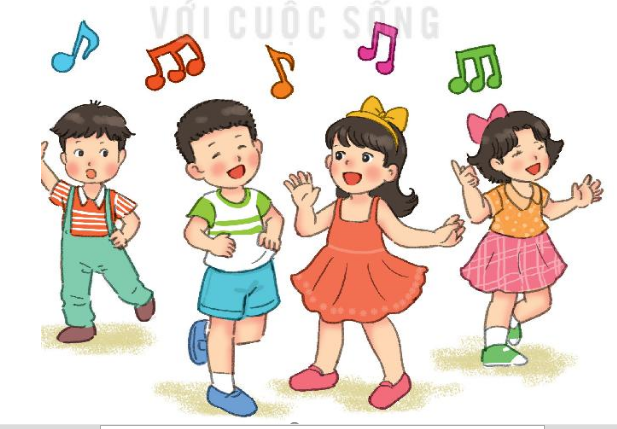 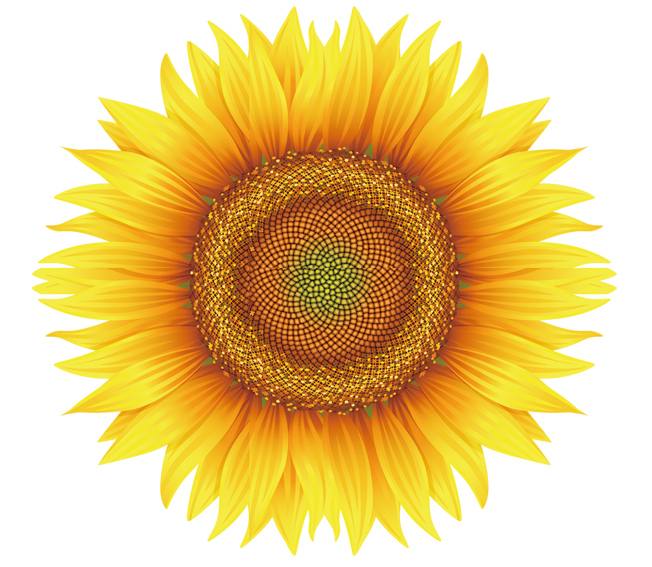 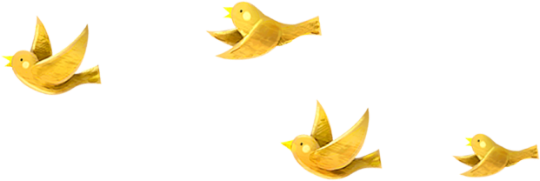 10
Củng cố
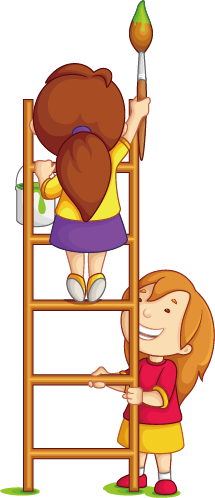